МУНИЦИПАЛЬНОЕ ДОШКОЛЬНОЕ ОБРАЗОВАТЕЛЬНОЕ УЧРЕЖДЕНИЕ ДЕТСКИЙ САД №3 «ДЮЙМОВОЧКА» ОБЩЕРАЗВИВАЮЩЕГО ВИДА С ПРИОРИТЕТНЫМ ОСУЩЕСТВЛЕНИЕМ ФИЗИЧЕСКОГО РАЗВИТИЯ ВОСПИТАННИКОВ ГОРОДА ФУРМАНОВА
Арт-терапевтические технологии 
в работе с дошкольниками.
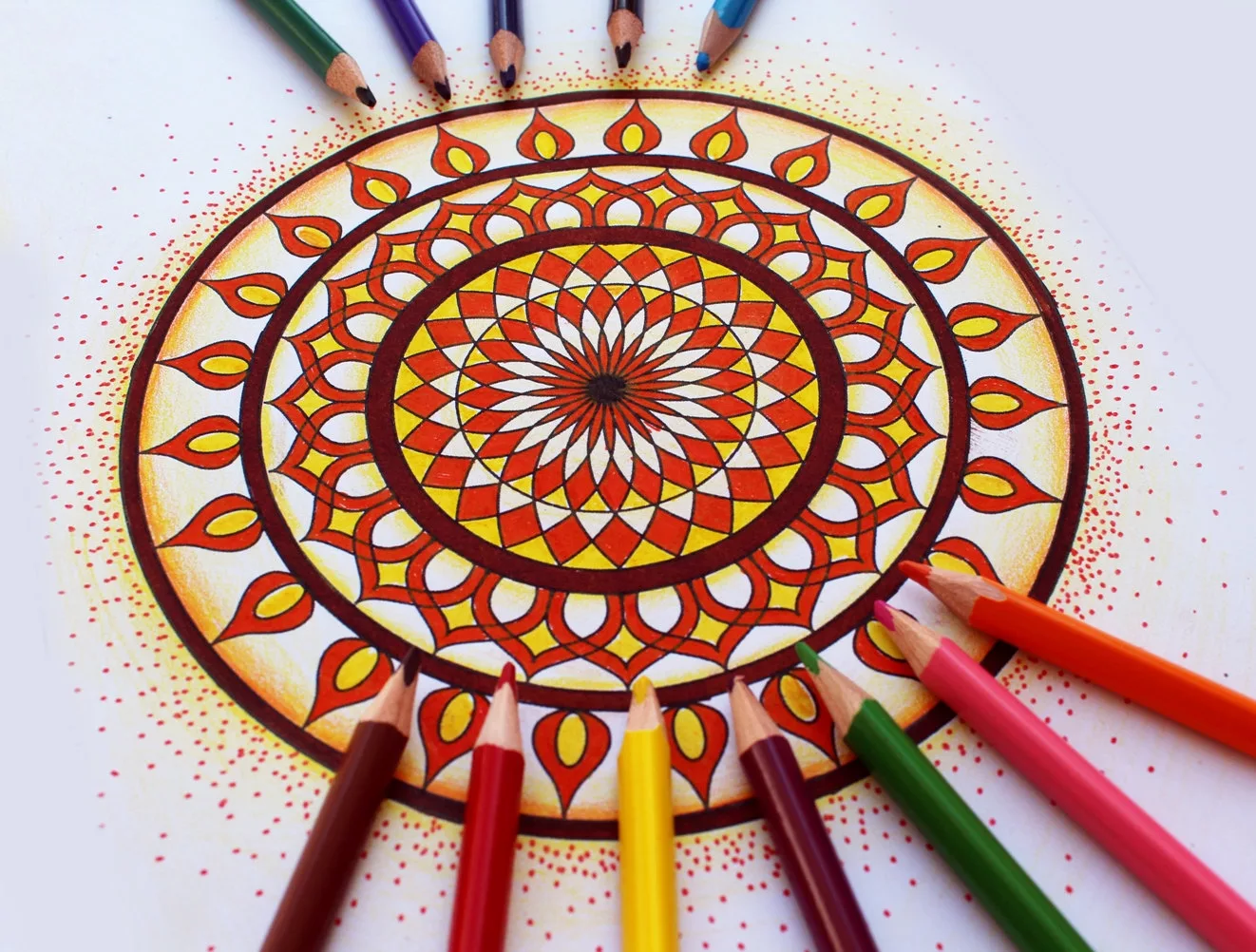 Техника «Мандала»
Педагог-психолог 
С.А. Румянцева
«Что такое мандала-терапия?»
«Арт-терапевтическая техника»,
 «Диагностический метод», 
 «Метод аналитической психологии Юнга»,
 «Медитативная техника»,
 «Духовная практика»,
 «Метод саморазвития»,
 и т.д.

МАНДАЛА (санскрит) – священный круг
В психологии мандалу впервые начал использовать швейцарский психиатр 
Карл Густав Юнг
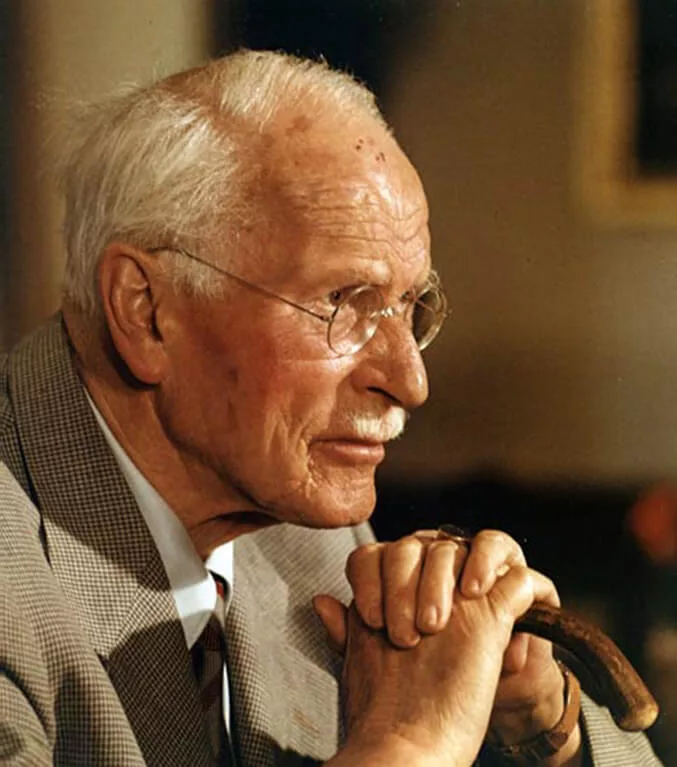 С юнгианской точки зрения символы мандалы отражают отношения между сознанием и бессознательным, а потому доступны для восприятия лю­бого человека. Они включают как положительные, так и отрицатель­ные значения.
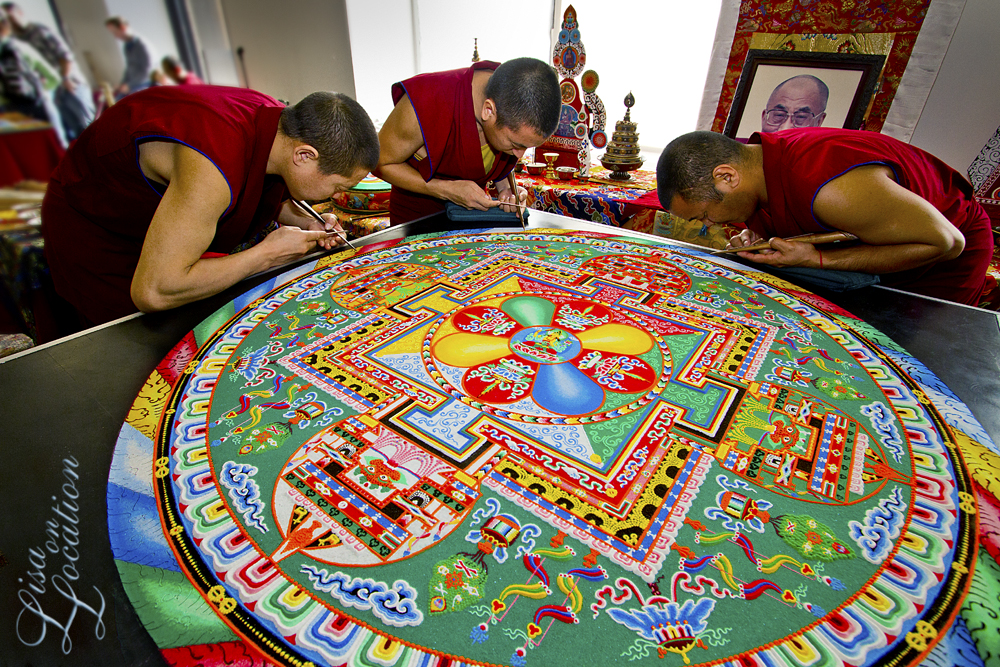 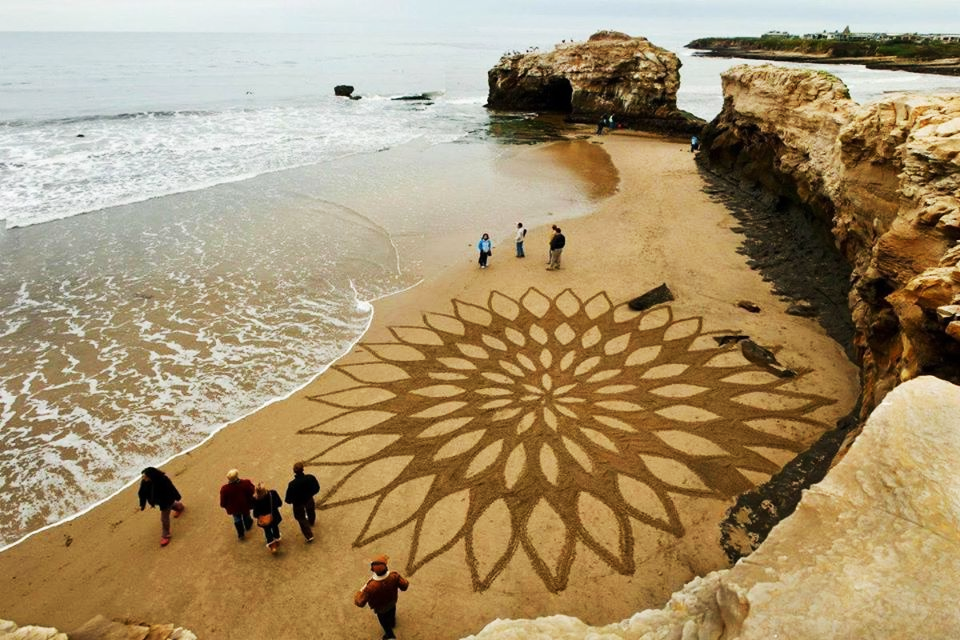 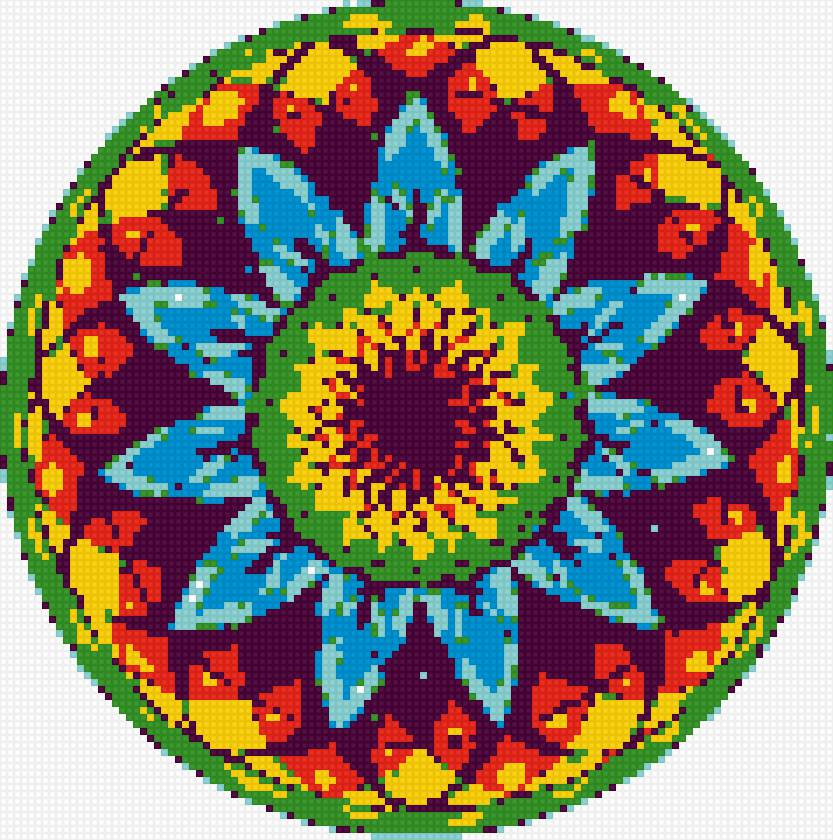 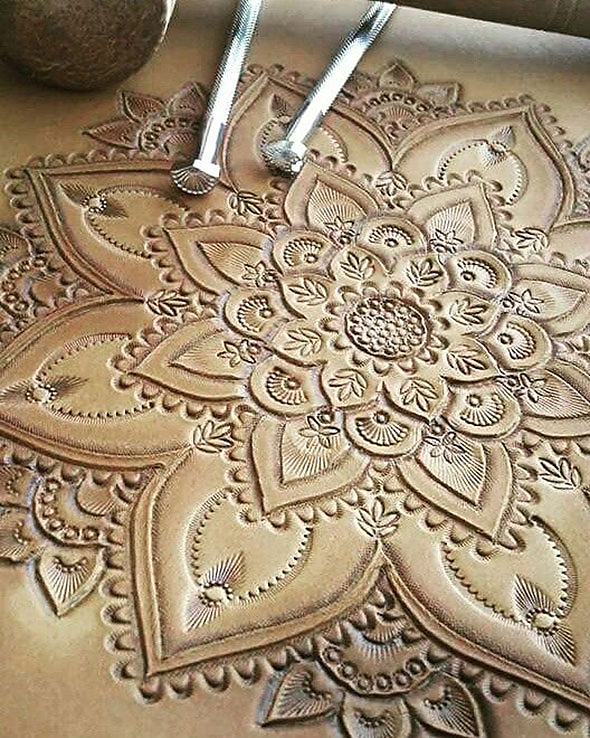 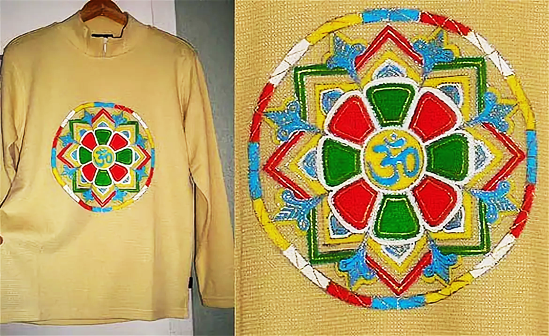 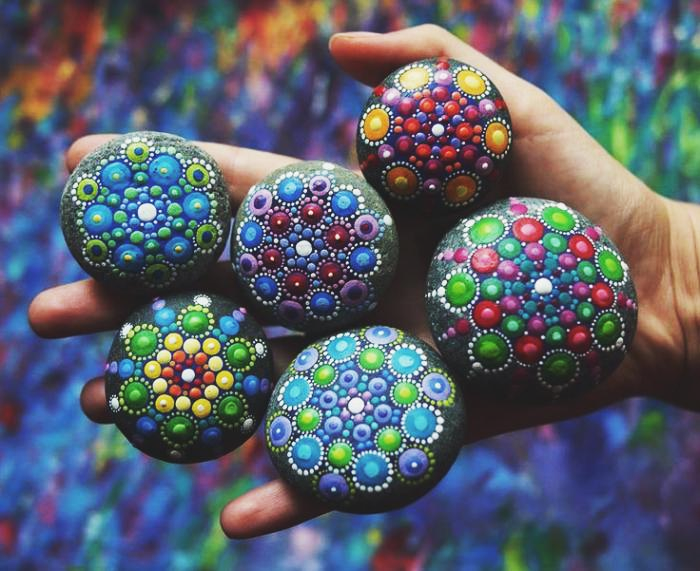 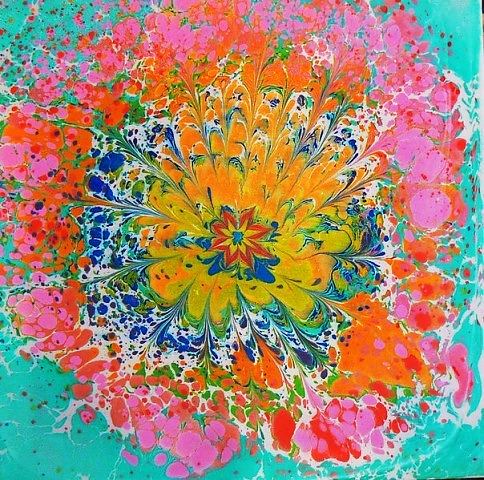 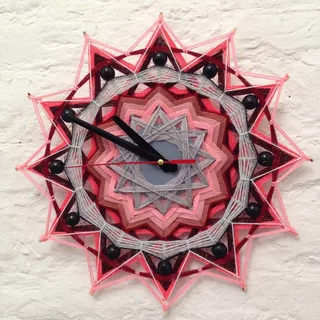 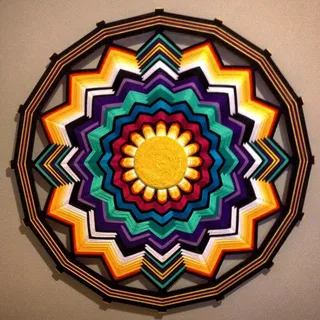 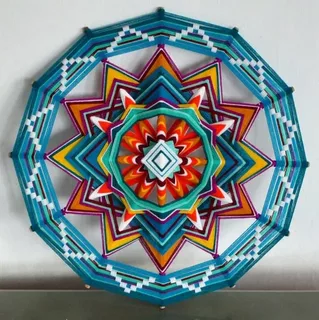 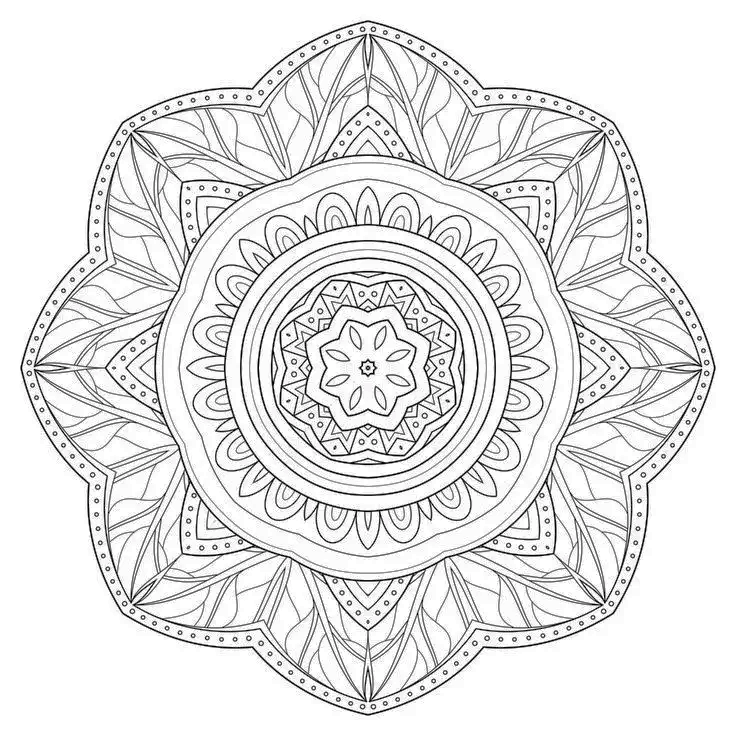 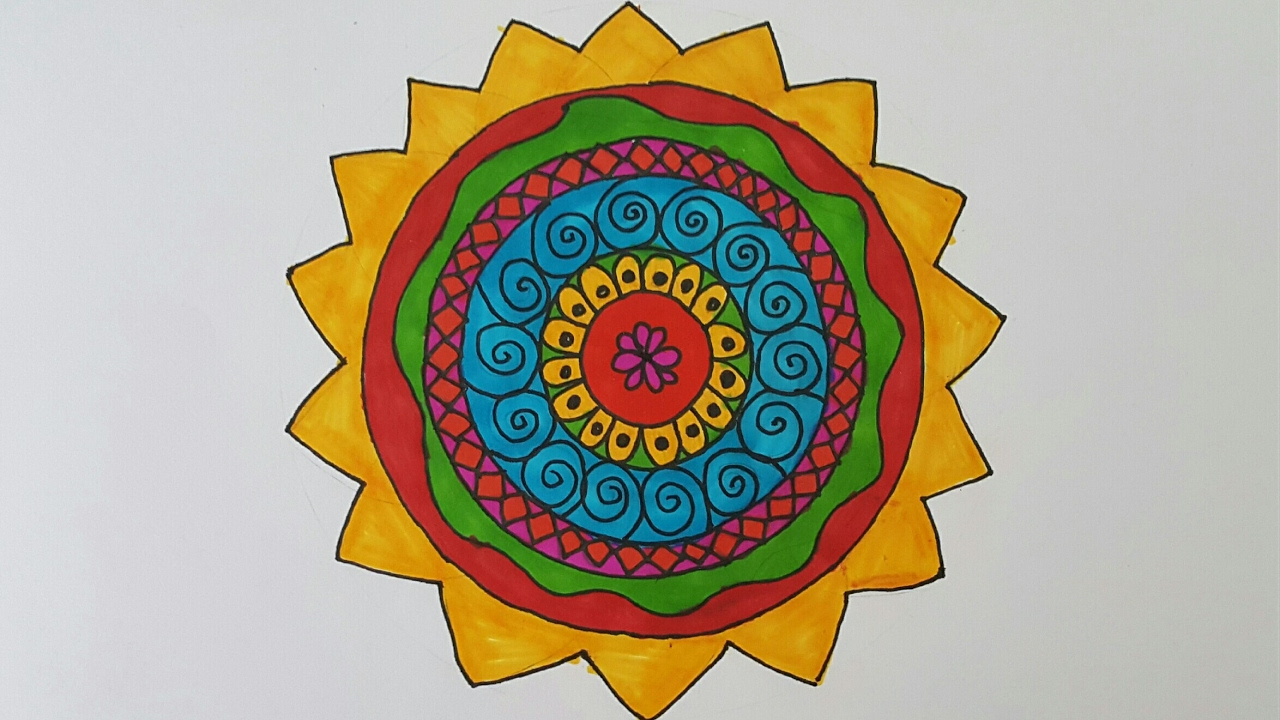 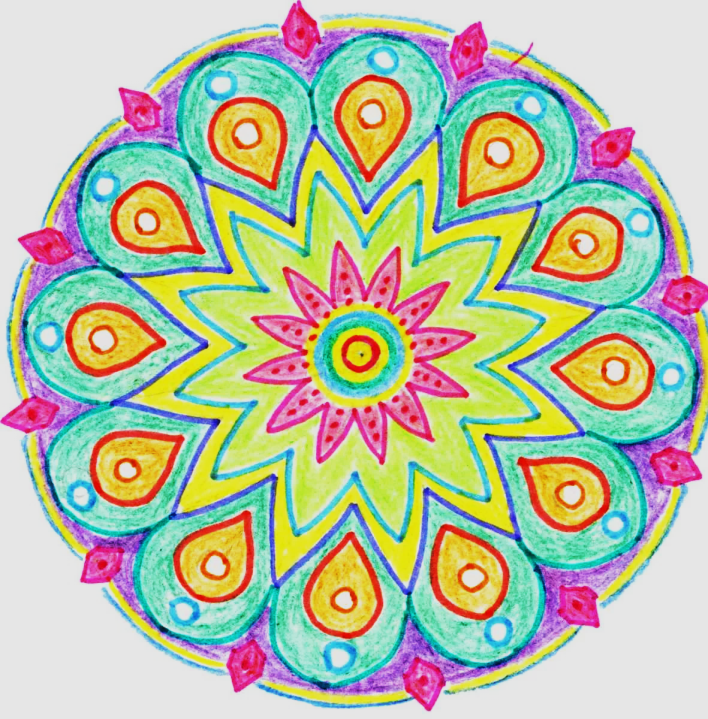 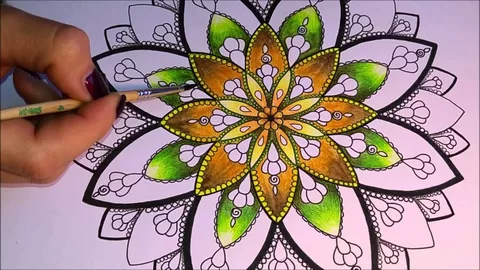 Мандала, 
в первую очередь, - это инструмент саморазвития,  дающий возможность самостоятельно работать со своим эмоциональным состоянием и корректировать его, понимая глубинную суть происходящего.
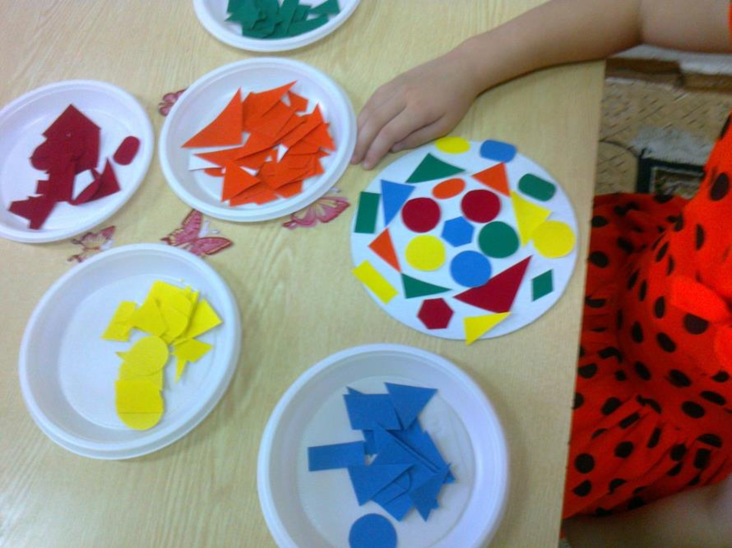 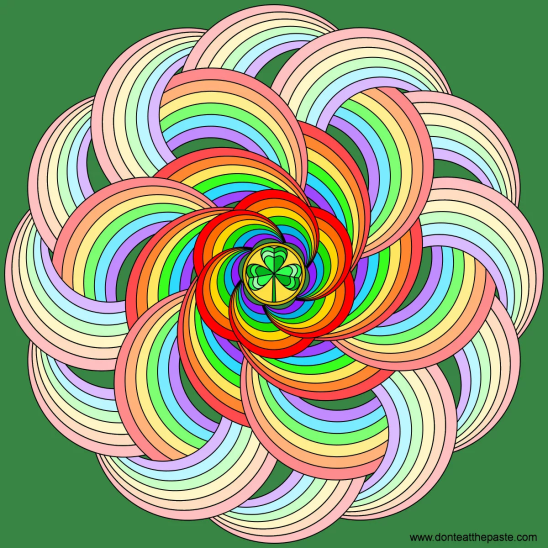 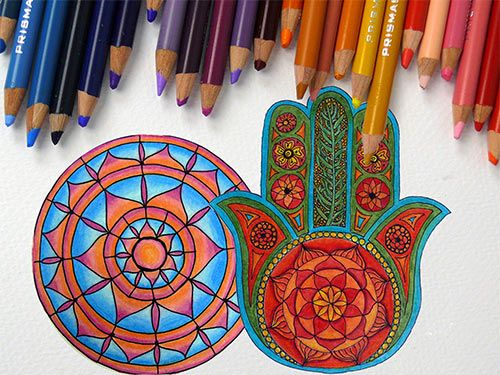 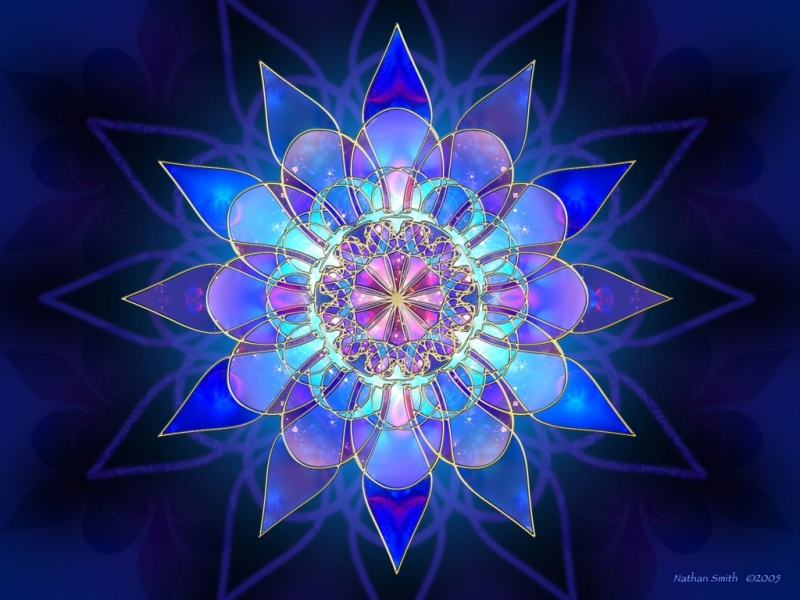 Мандала-терапия необходима при следующих состояниях:
нервное напряжение;
заниженная самооценка;
агрессивность поведения;
семейные конфликты;
детское непослушание и отстранение от взрослых;
депрессии;
сложная адаптация к новым условиям;
расстройства мелкой моторики;
психосоматические нарушения;
страхи, хроническое тревожное состояние;
склонность к суициду;
потеря творческого потенциала;
кризис среднего или подросткового возраста;
нетерпеливость и гиперактивность.При проблемах самооценки
Рекомендации:
•	во время работы не разговаривайте друг с другом. Лишь в исключительных случаях можно шепотом что-то спросить и ответить;
•	дайте возможность руке самой двигаться по кругу, самой брать «понравившиеся» ей цвета;
•	не стремитесь искусственно создать шедевр. Важно сделать искренний рисунок, отражающий вашу внутреннюю жизнь. И чем более искренней и правдивой будет ваша мандала, тем больший эффект вы ощутите.
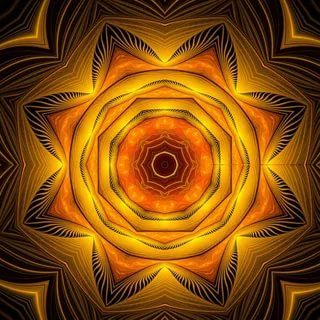